吸入手順・評価票
エリプタタイプ(ﾚﾙﾍﾞｱ･ｱﾉｰﾛ･ｴﾝｸﾗｯｾ･ｱﾆｭｲﾃｨ)
デバイス各部位の名称と注意点
※ 吸入操作練習用具（笛
　付）でホイッスル音の確
　認をします。

※吸入するときまでカバー　
　は開かないでください

※背筋伸ばして胸をはり
　まっすぐ前を向きます。
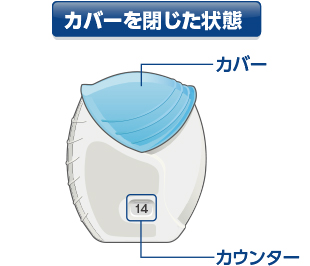 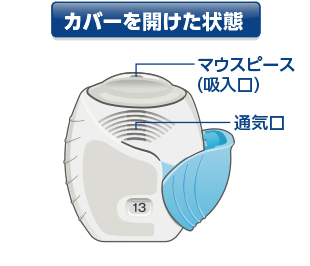 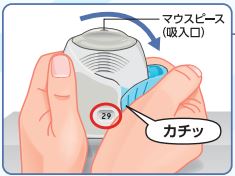 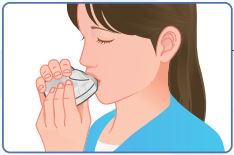 2017年　埼玉吸入療法サポートネットワーク　v171207